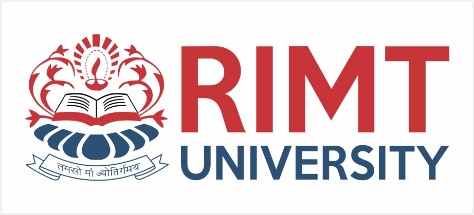 Engineering Mathematics-III (BMAT-1111)
Course Name: B.Tech (CSE) Semester: Ist
Prepared by: Sachin Syan
education for life                                          www.rimt.ac.in
1
Dr.Nitin Thapar_SOMC_ITFM
Department of Computer Science & Engineering
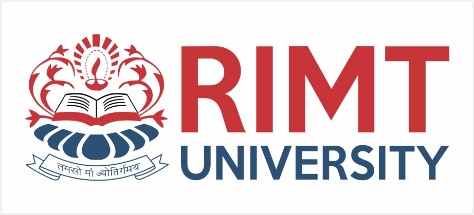 Topic Discussed
Introduction
Differential Equation
Kinds of Differential Equation
Order and Degree of Differential Equation
Formation of ODE
Solution of ODE
Exact Differential Equation
Theorem on Exactness
Department of Computer Science & Engineering
education for life                                          www.rimt.ac.in
Introduction
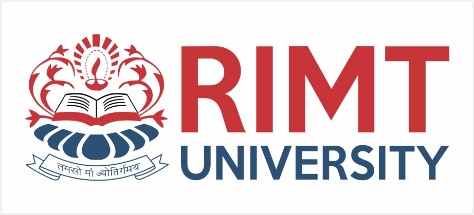 A differential equation is an equation involving differentials or differential coefficients. Thus
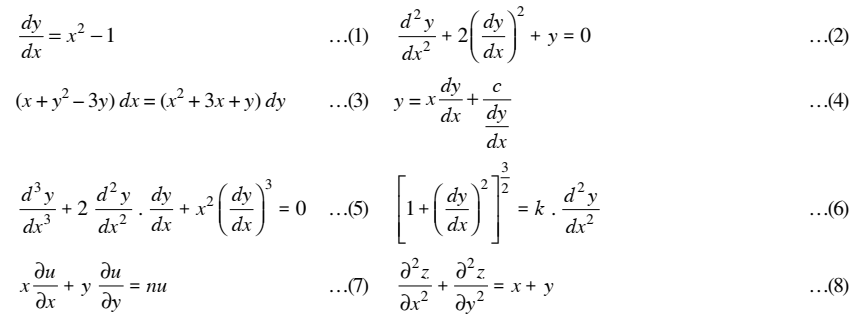 are all differential equations.
Department of Computer Science & Engineering
education for life                                          www.rimt.ac.in
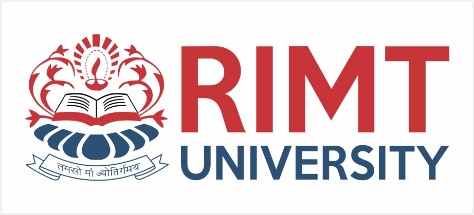 There are two kinds of differential equations
i) Ordinary differential equations Differential equations which involve only one independent variable and the differential coefficients with respect to it are called ordinary differential equations
ii) Partial Differential Equations  Differential equations which involve two or more independent variables and partial derivatives with respect to them are called partial differential equations
Department of Computer Science & Engineering
education for life                                          www.rimt.ac.in
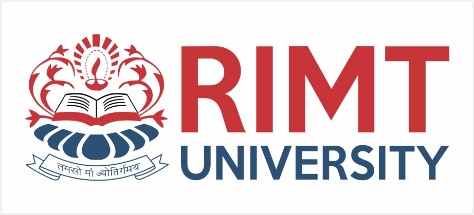 Order and Degree of Differential Equation
Order
The order of a differential equation is the order of the highest order derivative occurring in the differential equation.
Degree
The degree of a differential equation is the degree of the highest order derivative which occurs in the differential equation provided the equation has been made free of the radicals and fractions as far as thederivatives are concerned. .
Department of Computer Science & Engineering
education for life                                          www.rimt.ac.in
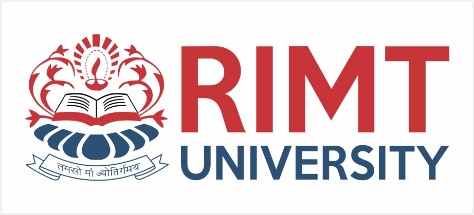 Order and Degree of Differential Equation
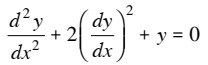 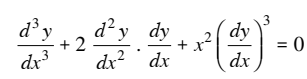 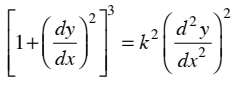 Department of Computer Science & Engineering
education for life                                          www.rimt.ac.in
Formation of Differential Equation
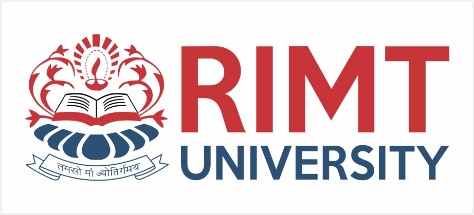 Differential equations are formed by elimination of arbitrary constants. To eliminate two arbitrary constants, we require two more equations besides the given relation, leading us to second order derivatives and hence a differential equation of the second order. Elimination of n arbitrary constants leads us to nth order derivatives and hence a differential equation of the nth order. 

Let                                                                              ……(1)
be an equation containing n arbitrary constants c1, c2, ..., cn (sometimes called parameters)
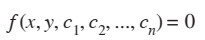 Department of Computer Science & Engineering
education for life                                          www.rimt.ac.in
Formation of Differential Equation
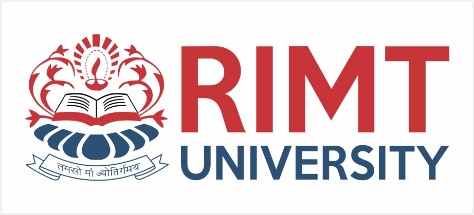 Differentiating (1) w.r.t. x successively n times, we get


                                                                                               …(2)
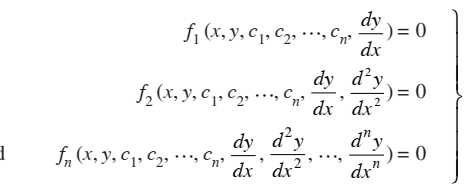 Eliminating c1, c2,…, cn from (1) and (2), we get
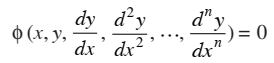 which is required nth order differential equation.
Department of Computer Science & Engineering
education for life                                          www.rimt.ac.in
Formation of Differential Equation
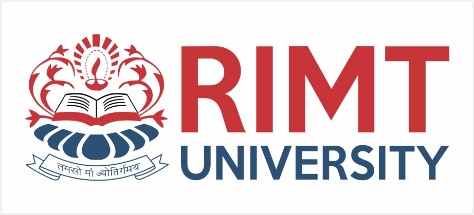 Example : Eliminate the constants from the equations:


Sol. 
There are two arbitrary constants A and B in equation (1)         Differentiating (1) w.r.t. x, we have
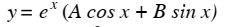 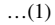 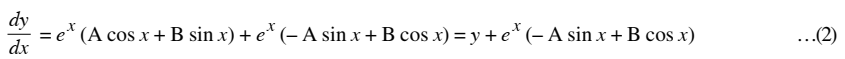 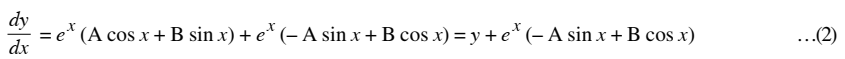 Department of Computer Science & Engineering
education for life                                          www.rimt.ac.in
Formation of Differential Equation
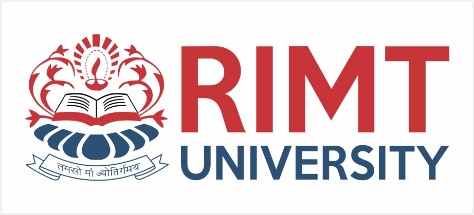 Differentiating again w.r.t. x, we have
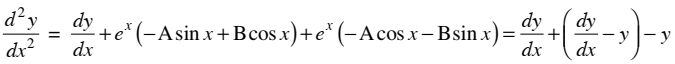 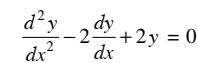 which is the required differential equation
Department of Computer Science & Engineering
education for life                                          www.rimt.ac.in
Solution of a Differential Equation
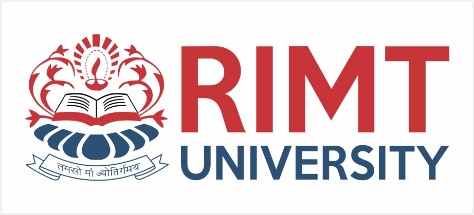 A solution (or integral) of a differential equation is a relation, 
Free from derivatives, between the variables which satisfies the given equation. 
Thus if y = f (x) be the solution, then by replacing y and its derivatives with respect to x, the given differential equation will reduce to an identity
 For example, y = c1 cos x + c2 sin x is the solution of the differential equation of
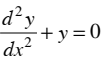 Department of Computer Science & Engineering
education for life                                          www.rimt.ac.in
Solution of a Differential Equation
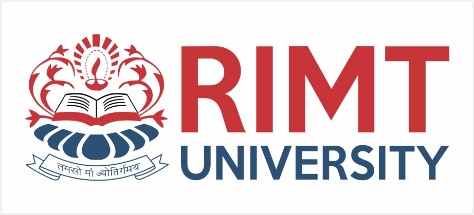 There can be three types of solution of a differential equation:i	General solution (or complete integral or complete primitive)II. 	Particular Solution 
III. 	Singular Solution
i General solution (or complete integral or complete primitive)A relation in x and y satisfying a given differential equation and involving exactly same number of arbitrary constants as order of differential equation.
Department of Computer Science & Engineering
education for life                                          www.rimt.ac.in
Solution of a Differential Equation
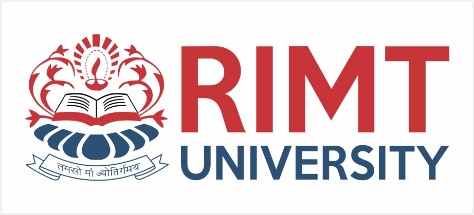 ii Particular SolutionA solution obtained by assigning values to one or more than one arbitrary constant of general solution.
iii Singular SolutionIt is not obtainable from general solution. Geometrically, General solution acts as an envelope to singular solution.
Department of Computer Science & Engineering
education for life                                          www.rimt.ac.in
SOLUTION OF DIFFERENTIAL EQUATIONS OF THE      FIRST ORDER AND FIRST DEGREE
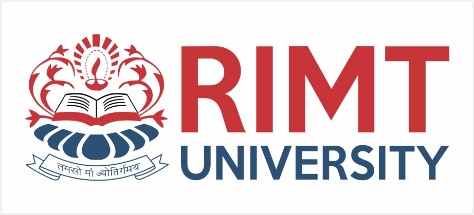 All differential equations of the first order and first degree cannot be solved. Only those among them which belong to (or can be reduced to) one of the following categories can be solved by the standard methods.(i) Equations in which variables are separable.(ii) Differential equation of the form dy/dx = f (ax + by + c).(iii) Homogeneous equations. 
(iv) Linear equations. 
(v) Exact equations.
Department of Computer Science & Engineering
education for life                                          www.rimt.ac.in
Exact Differential Equations
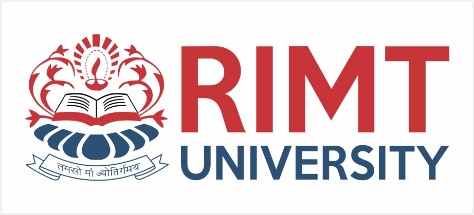 Definition : A differential equation obtained from its primitive directly by differentiation, without any operation of multiplication, elimination or reduction etc. is said to be an exact differential equation.
Thus a differential equation of the form M (x, y) dx + N (x, y) dy = 0 is an exact differential equation if it can be obtained directly by differentiating the equation u (x, y) = C which is its primitive i.e., if du = M dx + N dy
Department of Computer Science & Engineering
education for life                                          www.rimt.ac.in
Exact Differential Equations
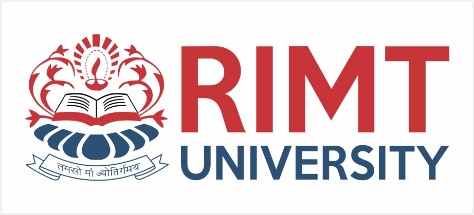 Theorem 
The necessary and sufficient condition for the differential equation Mdx + Ndy = 0 to be exact is 


Proof. The condition is necessary
		The equation Mdx + Ndy = 0 will be exact, if du = Mdx + Ndy
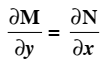 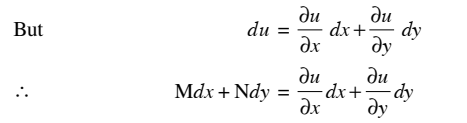 Department of Computer Science & Engineering
education for life                                          www.rimt.ac.in
Exact Differential Equations
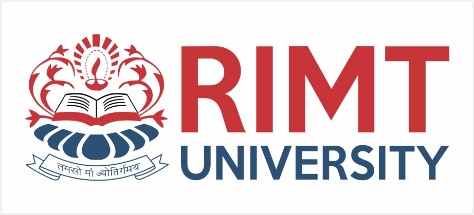 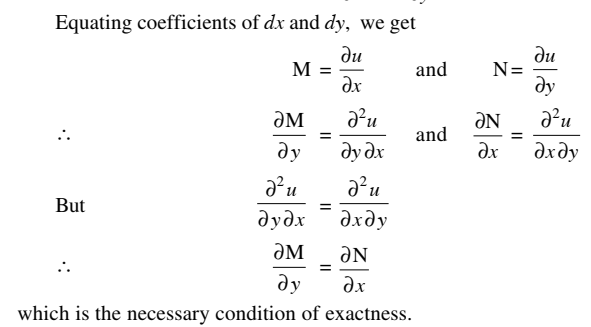 Department of Computer Science & Engineering
education for life                                          www.rimt.ac.in
Exact Differential Equations
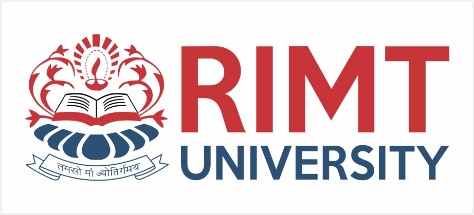 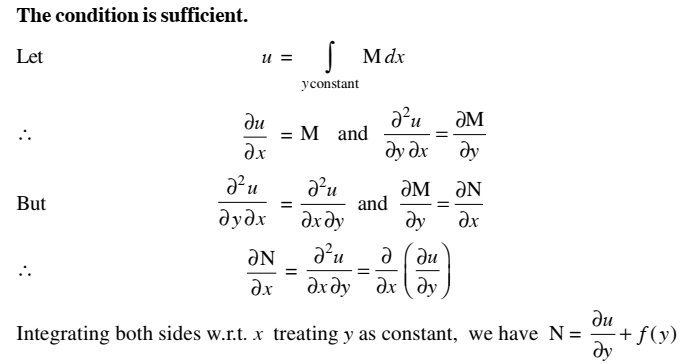 Department of Computer Science & Engineering
education for life                                          www.rimt.ac.in
Exact Differential Equations
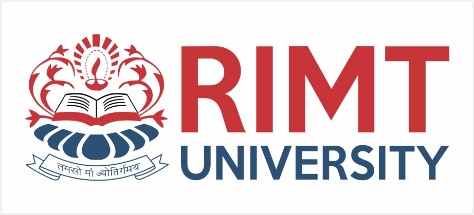 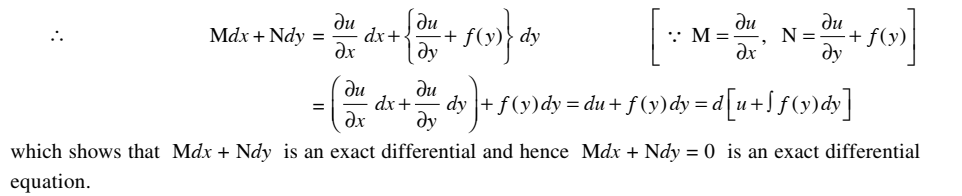 Department of Computer Science & Engineering
education for life                                          www.rimt.ac.in
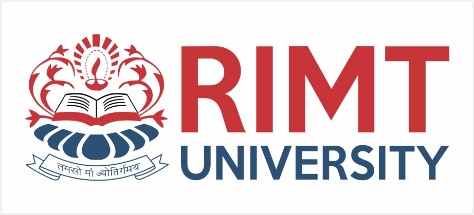 Topics Discussed in Next Lecture
Examples of Exact Differential Equations
Equation Reducible to Exact Equations
Integrating Factor by Inspection Method
Rules for Find Integrating Factors
Clairaut’s Equation
Department of Computer Science & Engineering
education for life                                          www.rimt.ac.in